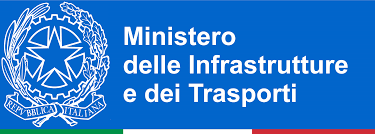 Audizione IX Commissione Trasporti della Camera dei deputati
Relazione del Direttore della Direzione Generale per la Motorizzazione e per i Servizi ai cittadini e alle imprese in materia di trasporti e navigazione
12 Luglio 2023
Agenda
Numeri della Motorizzazione (1/2)
Dati 2022
Transazioni PagoPA
Personale sul territorio
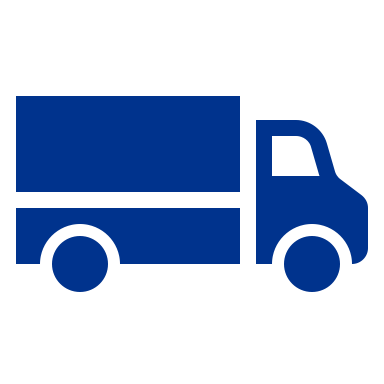 47,7 mln
Veicoli
circolanti
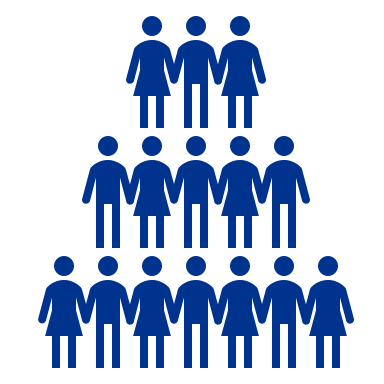 50 mln
38 mln
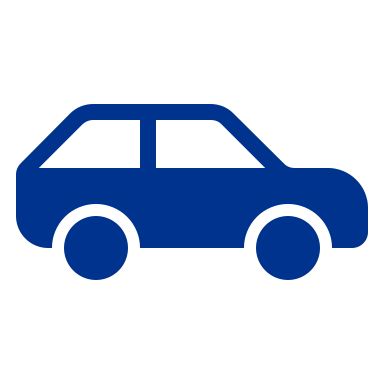 DGT Nord Ovest
DGT Nord Est
Numero transazioni annue
Motorizzazione
Conducenti
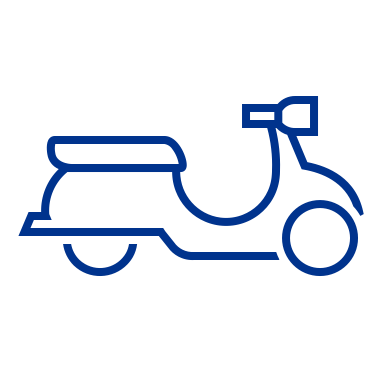 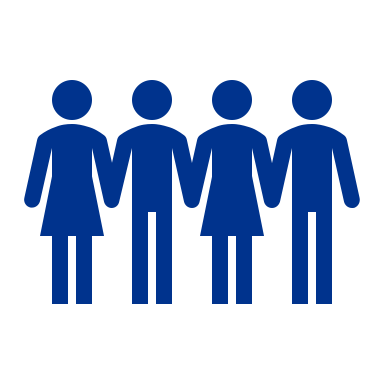 Incidenza sulle transazioni totali PagoPA
2,5 mila
Dipendenti
Servizi
Dati ultimi 12 mesi
Veicoli
Autotrasporto
943 mln €
Controvalore transazioni annue
Motorizzazione
DGT Centro
DGT Sud
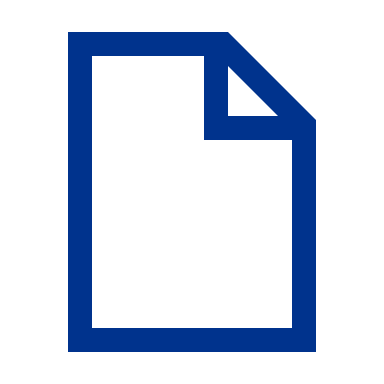 10,2 mln
Doc. circolazione emessi
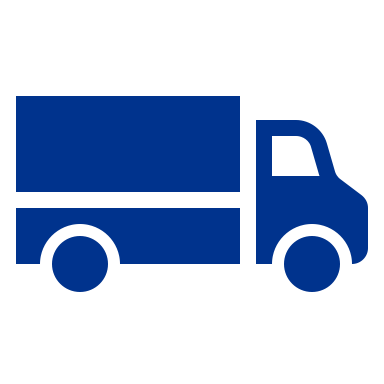 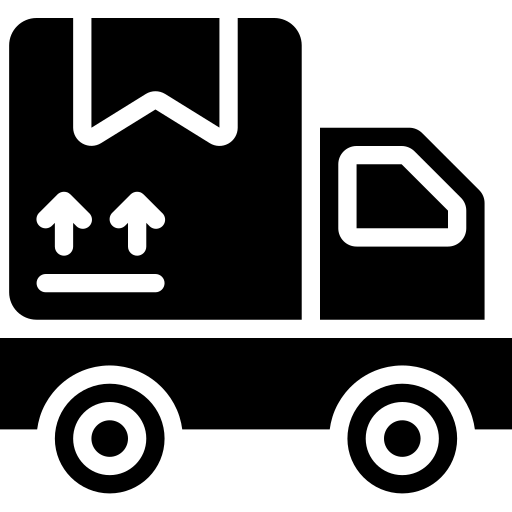 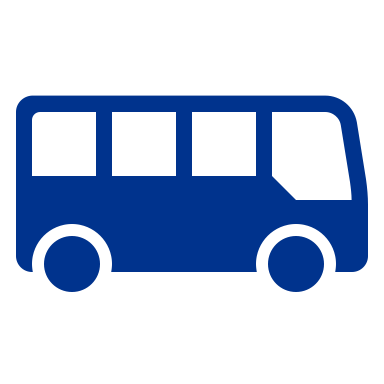 19,5 mln
Revisioni effettuate
11 mila
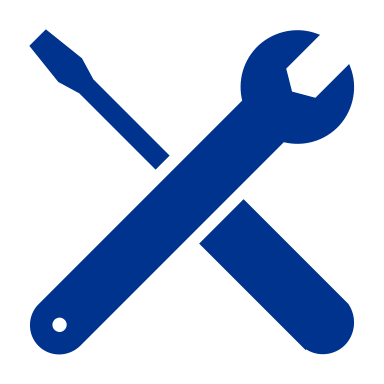 Utenti del sistema informativo della Motorizzazione
138 mila
Collaudi effettuati
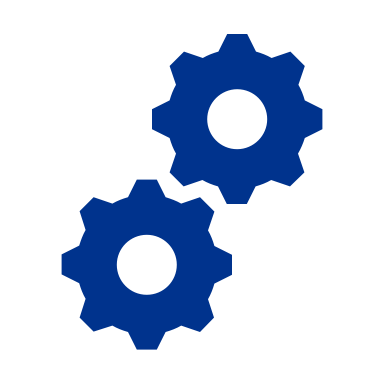 Iscrizioni ALBO/REN
11,14 mln Utenti
911 mila
139 mila
10,9 mln
Persone fisiche/giuridiche
10 mila
Operatori professionali
Rilasci *
Conducenti
Duplicati *
Patenti
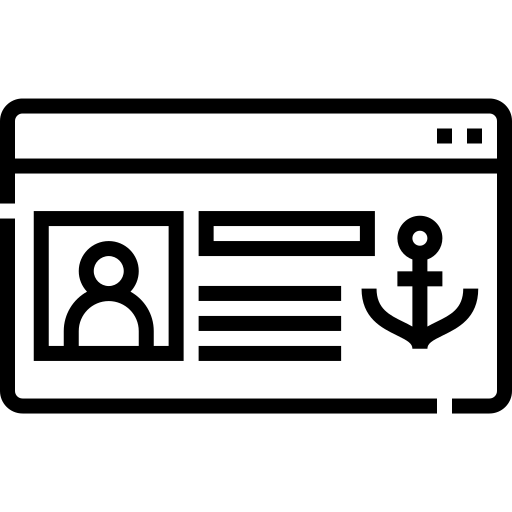 5,5 mln
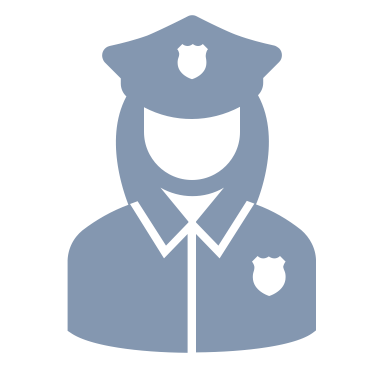 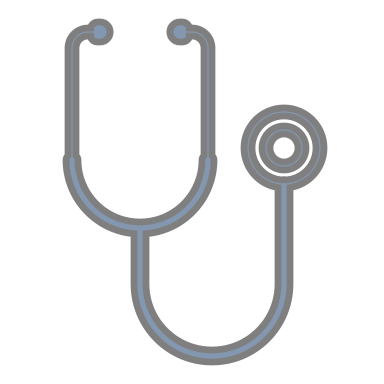 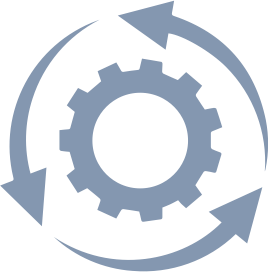 Rinnovi *
197 mila
Amministrazioni centrali
16 mila
Forze dell'ordine
13 mila
Amministrazioni locali
5 mila
Medici
1 mila
Altri
*patenti di guida, CQC, CAP KA/KB, CFP ADR
Numeri della Motorizzazione (2/2)
Dettaglio struttura dei costi
Costi del personale
130Mln €
38%
Altri costi
210 Mln €
62%
COSTI SOSTENUTI DALLO STATO PER 
L’EROGAZIONE DEI SERVIZI

340 Mln €
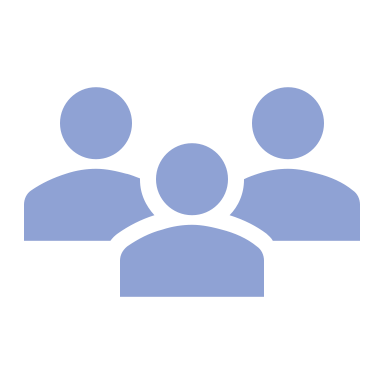 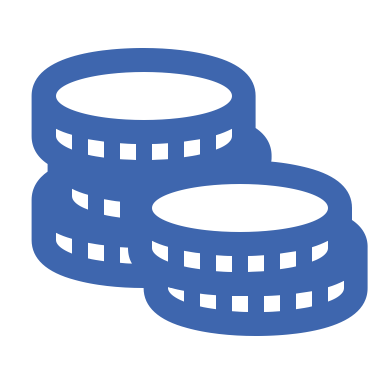 ENTRATE PER LO STATO PER I SERVIZI EROGATI DA MOTORIZZAZIONE

943 Mln €
+ 603 Mln € di Avanzo
Le entrate sono circa 3 volte i costi
Valori 2022
I servizi di Motorizzazione sono caratterizzati da una domanda rigida e da tariffe sostanzialmente stabili nel tempo. L'avanzo registrato nel 2022 è da considerarsi pertanto un risultato strutturale e non di natura straordinaria.
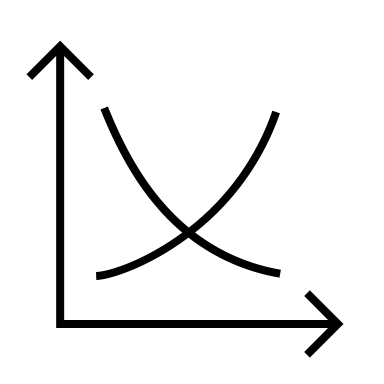 Revisioni Mezzi Pesanti – Contesto normativo
D.D 40/2022
D.M 446/2021
DD 16.02.2022
DL 121/2021
D.M. 214/2017
D.M. 214/2017
Approfondisce il regime giuridico dell’ispettore autorizzato e fornisce un focus sulle informazioni che dovranno essere contenute nel RUI.
Disciplina le modalità di rilascio delle autorizzazioni ai Centri di Controllo privati e i requisiti degli ispettori  autorizzati all’esecuzione delle revisioni sui mezzi pesanti.
Estende le operazioni di revisione periodica presso officine private anche ai veicoli a motore con massa complessiva superiore a 3,5 t (destinati al trasporto di merci no ADR e no ATP).
Individua le modalità di effettuazione dei controlli  tecnici dei veicoli circolanti sulle strade e recepisce la direttiva 2014/47/UE relativa ai controlli tecnici su strada dei veicoli commerciali circolanti nell'Unione.
Revisioni Mezzi Pesanti – Highlights e azioni intraprese
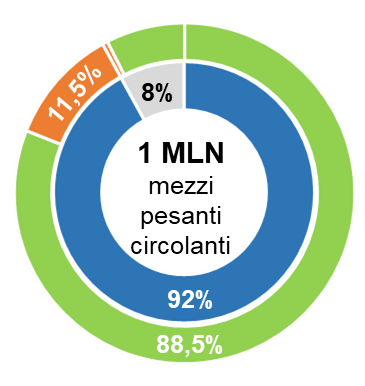 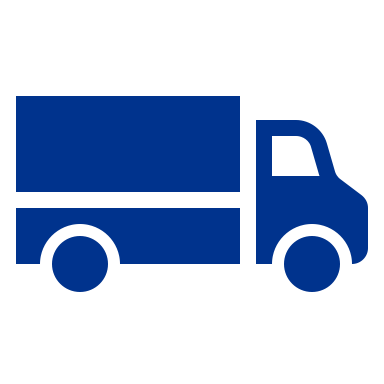 112.500
1,8 mln
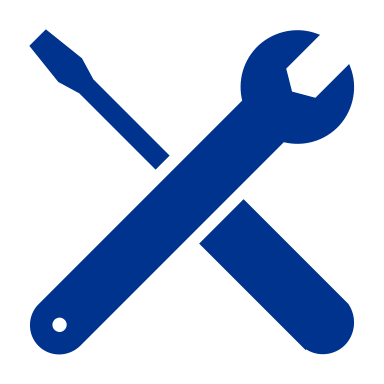 Trasporto merci
Trasporto persone
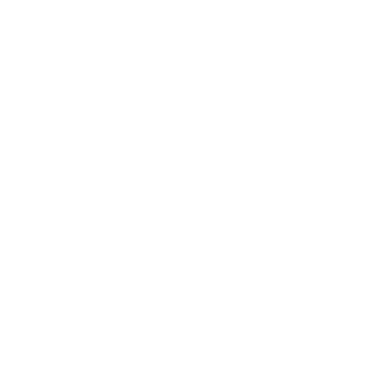 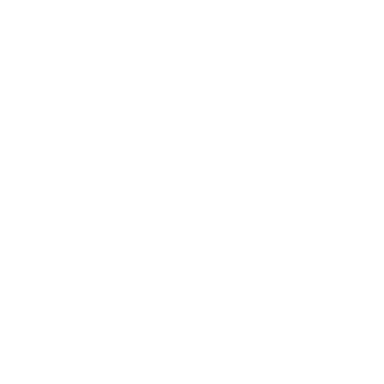 Sedute organizzate
ultimo anno
Mezzi potenzialmente revisionabili
Revisione scaduta
Revisione in regola
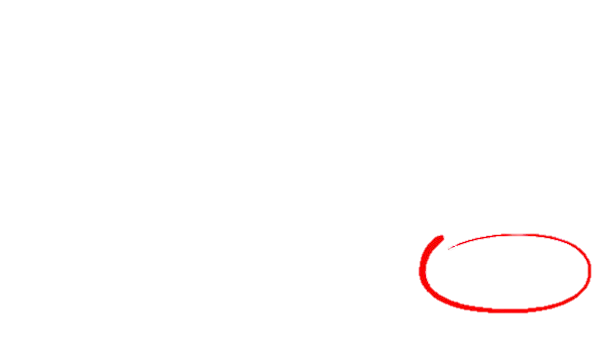 * Dati al 07/07/2023
**calcolati rispetto alla data di scadenza della stessa
Aumento della capacità produttiva disponibile – utilizzo da febbraio 2023 degli «ispettori autorizzati» per le sedute di revisione di mezzi pesanti presso le officine private (20.900 mezzi già revisionati), con un potenziale incrementale*** di circa 150.000 mezzi revisionabili sull’anno

Aumento dell’efficienza del sistema di revisione - limitazione della circolazione dei mezzi che abbiano «mancato» l’appuntamento prenotato al solo giorno previsto per la revisione
AZIONI INTRAPRESE
***Calcolato sul numero di ispettori autorizzati in grado di operare a giugno 2023 (56)
Revisioni Mezzi Pesanti – Sintesi risoluzioni e riscontri
Revisioni Mezzi Pesanti – Sintesi risoluzioni e riscontri
Conducenti – Contesto normativo
La normativa in materia di conseguimento delle patenti di guida e dei titoli professionali CQC e CFP ADR si conforma, come è noto, a disposizioni di diritto europeo. Il nostro Paese ha dunque recepito attraverso decreti legislativi ad hoc le direttive di rango unionale.
Rispettivamente i decreti legislativi sotto riportati attuano le seguenti direttive:
Direttiva 2006/126/CE (patenti di guida)
Direttiva 203/59/CE (CQC)
Direttiva 2008/68/CE (CFP ADR)
DL 35/2010
DD 16.02.2022
DL 285/2005
DL 59/2011
D.M. 214/2017
Attuazione della direttiva 2008/68/CE, relativa al trasporto interno di merci pericolose.
Disposizioni in materia di qualificazione iniziale e formazione periodica per conducenti professionali.
Individua le modalità di rilascio, rinnovo e validità delle patenti di guida oltre che i requisiti per il loro ottenimento.
Conducenti – Highlights e azioni intraprese
815.000
Richieste Patenti ultimo anno
Esami di teoria
Esami di pratica
25-30 candidati/aula
20  min/esame
7-10 candidati/aula
30-45  min/esame
* Dati al 07/07/2023
**dato depurato dai 30 giorni che i candidati che hanno superato l’esame di teoria devono attendere per poter effettuare l’esame di guida
Digitalizzazione delle modalità di gestione dell’esame, riduzione del numero di domande dei quiz e sfruttamento del 100% della capienza delle aule
Introduzione della tecnologia di face recognition, per la gestione degli accessi all’aula e dell’esecuzione dell’esame recuperando fino a 10 minuti per turno d’esame
Incremento della base degli esaminatori disponibili - utilizzo straordinario degli esaminatori in quiescenza
Incentivazione dei dipendenti abilitati all’effettuazione degli esami guida su base volontaria - proposta di revisione della legge 870
AZIONI INTRAPRESE
Conducenti – Sintesi risoluzioni e riscontri
Conducenti – Sintesi risoluzioni e riscontri
Conducenti – Sintesi risoluzioni e riscontri
Conducenti – Sintesi risoluzioni e riscontri
Conducenti – Sintesi risoluzioni e riscontri
Documento Unico e Nazionalizzazioni – Sintesi risoluzioni e riscontri
Altri ambiti – Sintesi risoluzioni e riscontri
Altri ambiti – Sintesi risoluzioni e riscontri
Altri ambiti – Sintesi risoluzioni e riscontri
ALLEGATO 1


Iniziative della Direzione Generale della Motorizzazione
Iniziative della Direzione Generale della Motorizzazione (1/5)
Di seguito si offre una rappresentazione di sintesi delle principali iniziative di miglioramento intraprese dalla Motorizzazione nell’ambito del proprio Programma di trasformazione, volto ad implementare un nuovo modello operativo efficace e sostenibile. 
A tale scopo sono state selezionate alcune iniziative che, pur non esaurendo il complesso delle attività in corso, rivestono maggiore significatività in termini di potenziali benefici attesi sulla qualità del servizio all’utenza e/o sull’efficienza interna.
Iniziative della Direzione Generale della Motorizzazione (2/5)
1
Servizi della Motorizzazione - Catalogo Prodotti
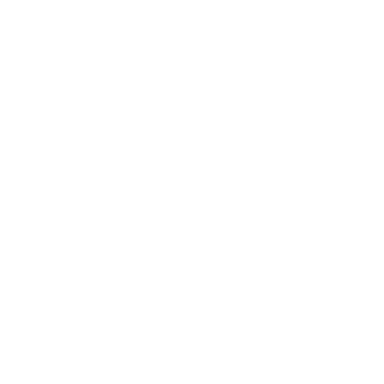 La Motorizzazione ha avviato con le Direzioni Generali Territoriali un intervento finalizzato al consolidamento di un “Catalogo dei Prodotti”, che si articola su 4 macrocategorie di servizio per un totale di oltre 500 prodotti relativi ai servizi erogati all’utenza.
Obiettivo dell’iniziativa è offrire uno strumento di prima proceduralizzazione per gli uffici, supportando l’organizzazione e la standardizzazione delle modalità di lavoro e, per gli utenti esterni, fornendo informazioni e strumenti per l’accesso ai servizi.
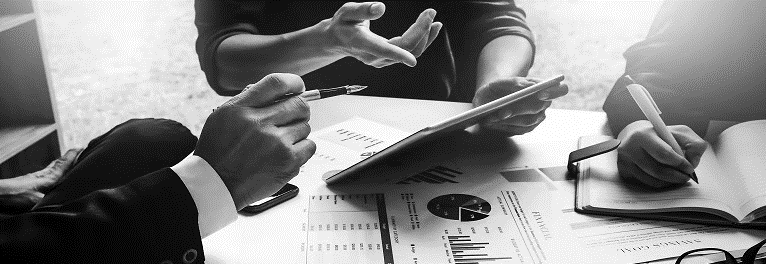 VEICOLI
CONDUCENTI
Immatricolazione/reimmatricolazione
Conseguimento patenti ed esami di teoria e di pratica
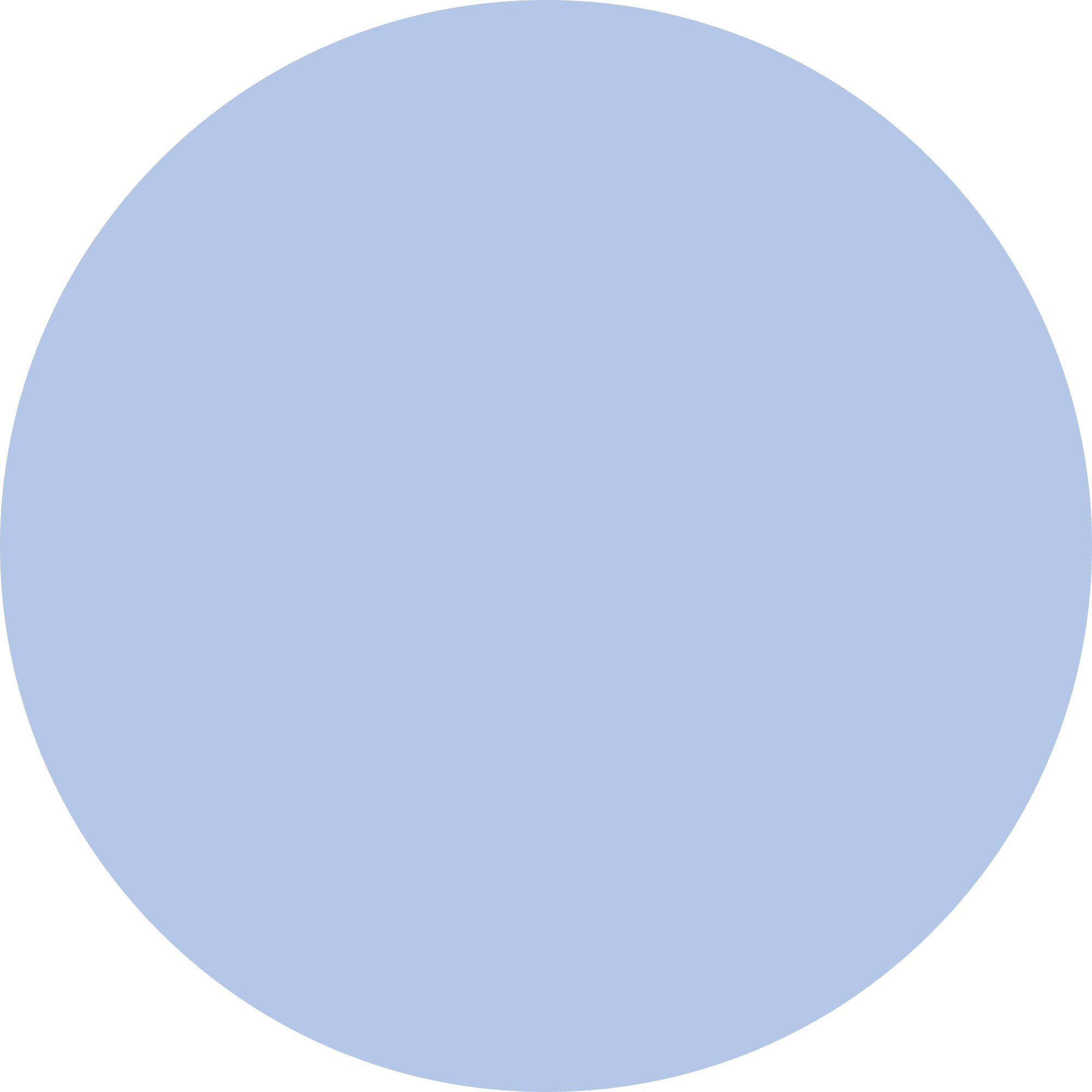 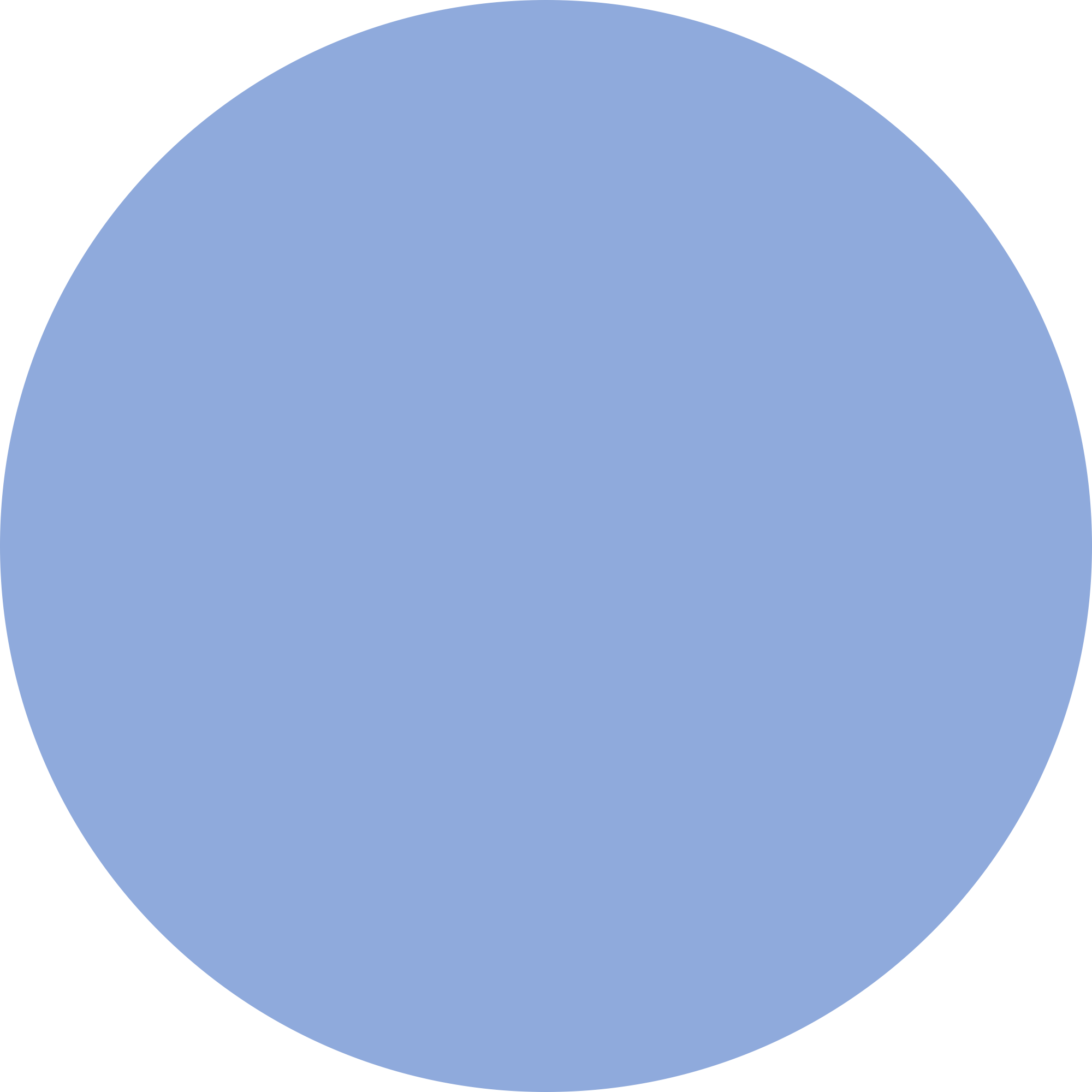 Cessazione della Circolazione
CATALOGO PRODOTTI
Conversione
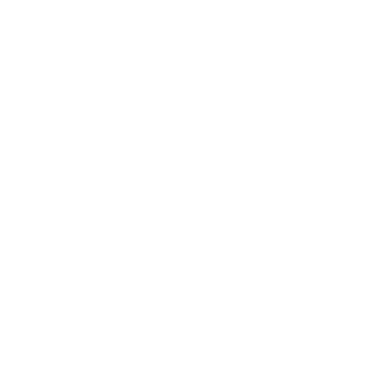 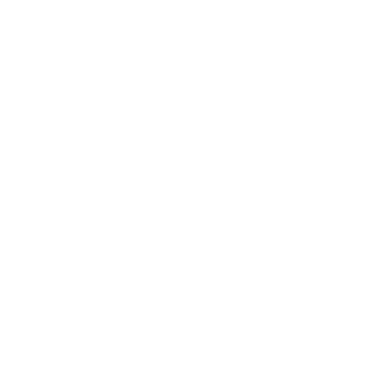 Collaudo (Visita e Prova)
Duplicato
Aggiorn. e duplicato Carta di Circolazione /Documento Unico
Rinnovo/Ripristino
….
….
Iscrizione Albo/REN
Conseguimento patente nautica e titoli professionali
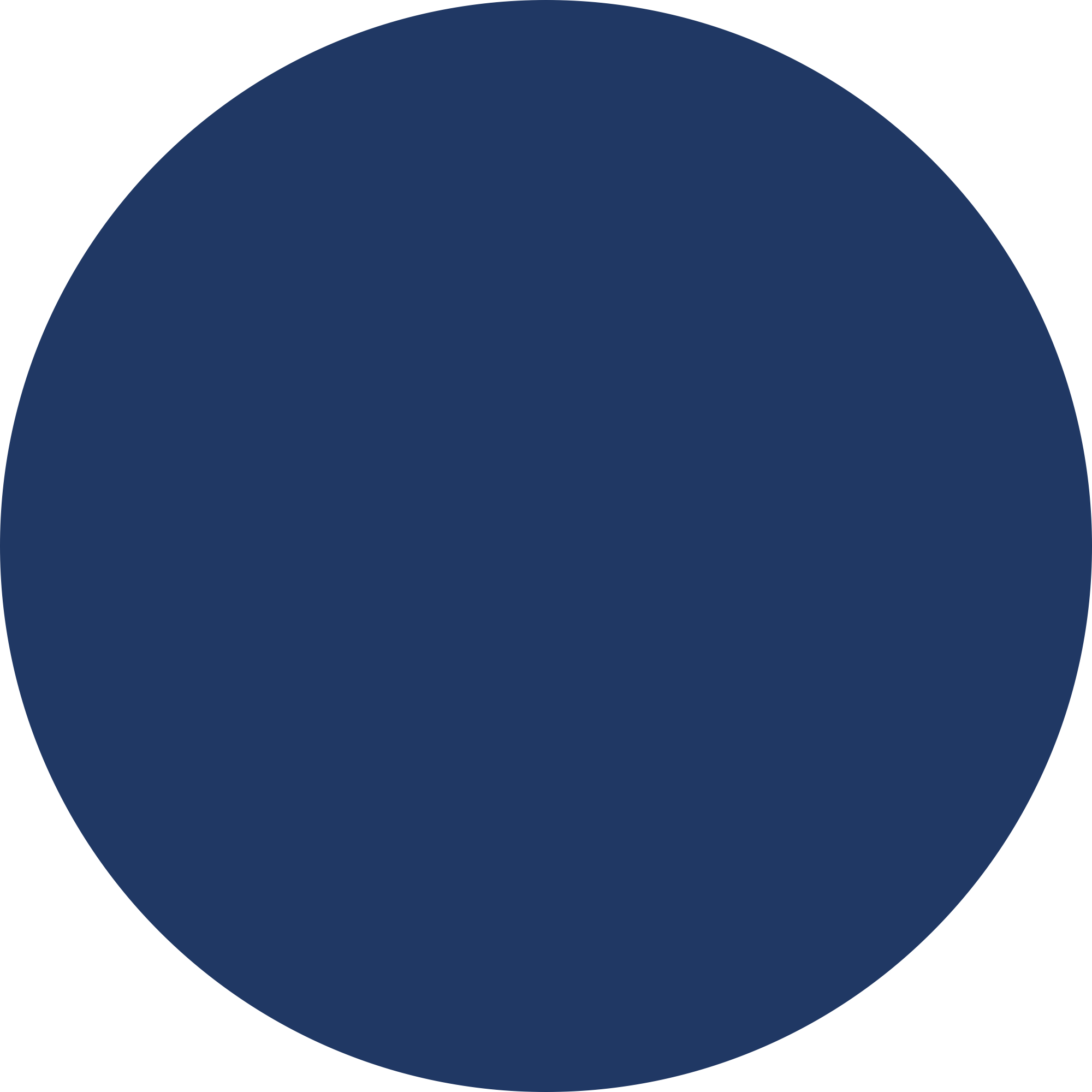 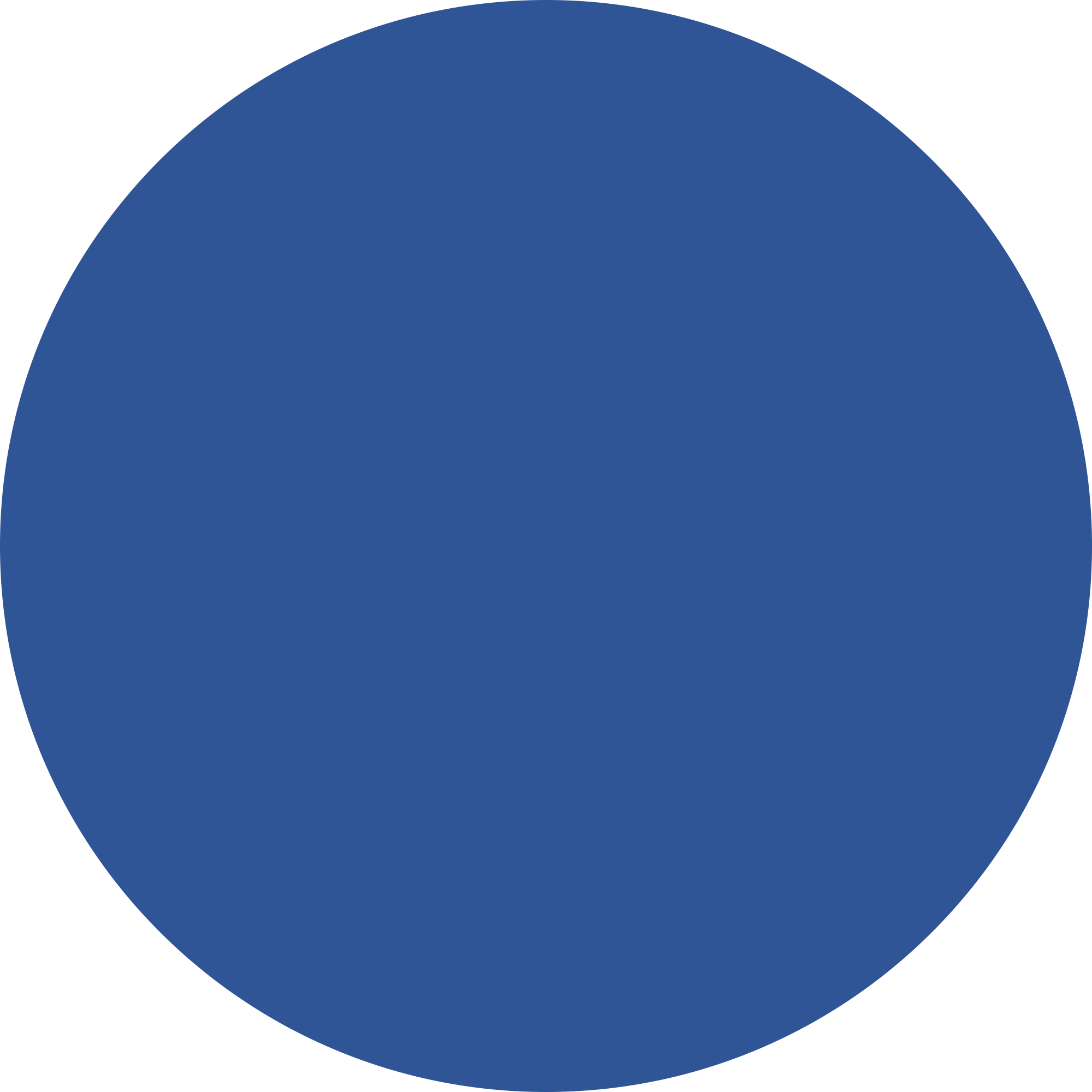 Accantonamento/distrazione dal servizio di linea
Conversione patente nautica
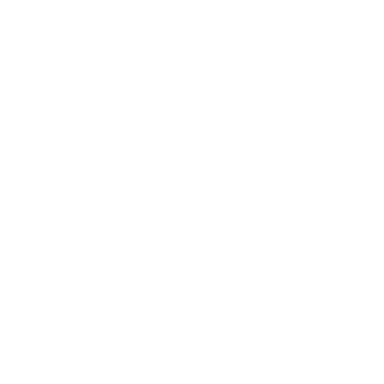 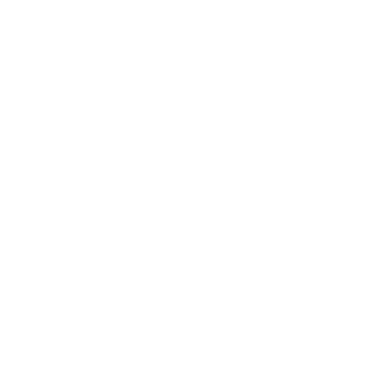 Pagamento contributi
Duplicato e annotazioni patente nautica e licenza di navigazione
Eliminazione massa rimorchiabile
Rilascio certificati per il noleggio e per la navigazione interna
NAUTICA
AUTOTRASPORTO
….
….
Iniziative della Direzione Generale della Motorizzazione (3/5)
2
Trasformazione SIDT e migrazione al cloud
3
Implementazione della piattaforma per la gestione delle revisioni dei mezzi pesanti trasporto merci con ispettori autorizzati
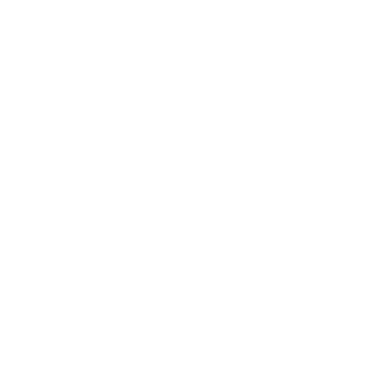 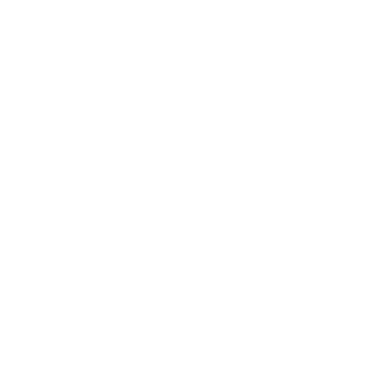 L’intervento mira allo sviluppo di un’infrastruttura tecnologica di tipo «private cloud», al fine supportare al meglio tutte le attività di digitalizzazione e reingegnerizzazione dei servizi, mantenendo il pieno controllo dell’infrastruttura ICT e dei servizi erogati.

In linea con quanto previsto da AgID, l’obiettivo è quello di fornire servizi progettati nel rispetto delle semplificazioni abilitate, dei principi del «cloud first», «once only», «digital e mobile first», «sicurezza e privacy by design», e con tecnologie di tipo «open source».

La nuova infrastruttura tecnologica sarà pertanto abilitante all’implementazione del nuovo modello di servizio della Motorizzazione, concettualizzato con il coinvolgimento delle strutture centrali e territoriali tramite un apposito organo (Gruppo di Consultazione e Monitoraggio).
L’intervento ha l’obiettivo di creare, con riferimento alla gestione delle revisioni dei mezzi pesanti da parte di ispettori autorizzati, un nuovo modello operativo che favorisca l’incontro tra la domanda e l’offerta, rappresentata dalla disponibilità delle officine di ospitare sedute e degli ispettori autorizzati ad effettuare le stesse, con modalità trasparenti, regole standard centralmente definite, portando all’automazione delle assegnazioni, che oggi pesano sull’operatività dei singoli uffici.
Iniziative della Direzione Generale della Motorizzazione (4/5)
4
Implementazione piattaforma Albo Richiami
5
Integrazione con ANPR e la PDND
6
Piattaforma CUDE
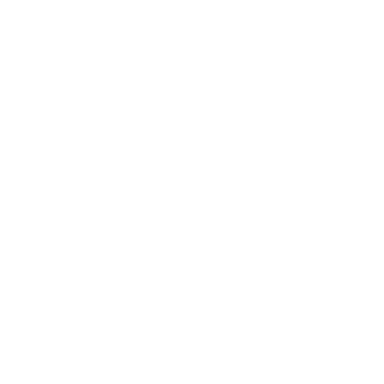 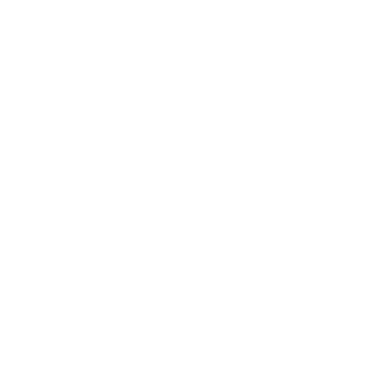 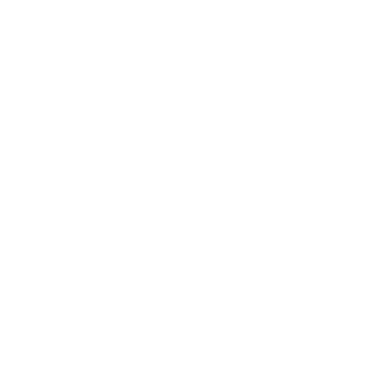 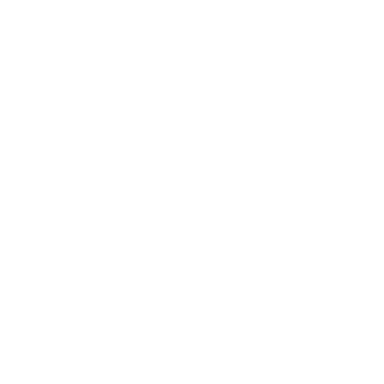 L’intervento ha lo scopo di realizzare un sistema per la rilevazione e la comunicazione delle campagne di richiamo dei veicoli e, in generale, di dispositivi di varia natura.

Il perimetro delle attività gestite dalla piattaforma con modalità digitali ed ottimizzate comprende la pubblicazione delle campagne di richiamo, con l’indicazione di tutti i veicoli o dispositivi coinvolti, e la successiva esposizione di tali informazioni ad uso dei cittadini e dei referenti del Dipartimento, per le attività di competenza.
L'intervento è volto a perseguire l’integrazione tra la Piattaforma Digitale Nazionale Dati (PDND) e i sistemi della Motorizzazione, al fine di garantire l'interoperabilità dei sistemi informativi per abilitare la fruizione di servizi da altri Enti e Pubbliche Amministrazioni e l’erogazione di servizi verso gli stessi a cura della Motorizzazione.

Particolare rilevanza assume l’integrazione tra l’Anagrafe Nazionale della Popolazione Residente e l’anagrafica della Motorizzazione, al fine di assicurare la qualità e l’univocità dei dati associati alle istanze presentate e ai documenti rilasciati (tipicamente patenti di guida e Carte di circolazione).
L’intervento in oggetto ha condotto all’implementazione e all’esposizione in esercizio di una piattaforma informatica (oggi raggiungibile via web sul portale dell’automobilista e sull’APP I-patente per poi approdare sull’APP IO) che abilita una gestione centralizzata e coordinata delle autorizzazioni di accesso alle zone a traffico limitato dei comuni che permette ai disabili con veicoli registrati di spostarsi dal comune di riferimento senza dover effettuare ulteriori comunicazioni.
Iniziative della Direzione Generale della Motorizzazione (5/5)
7
Introduzione di nuove soluzioni di firma digitale
8
Sistema di gestione dei processi per i demolitori
9
Interventi di miglioramento della piattaforma Documento Unico
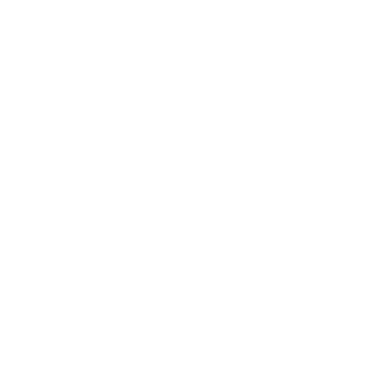 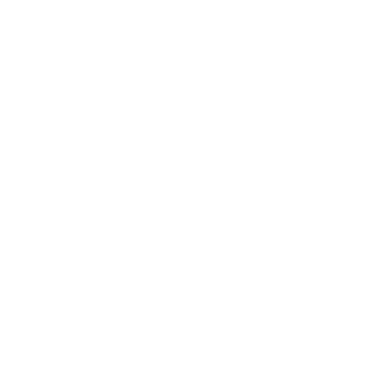 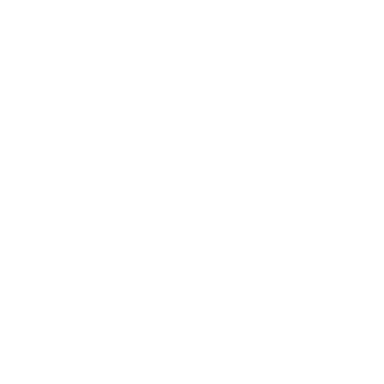 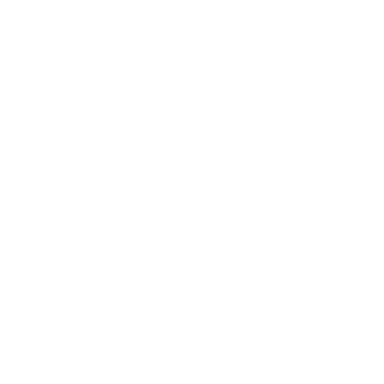 L’intervento riguarda l’integrazione di soluzioni di firma elettronica avanzata/qualificata nell’ambito della progressiva digitalizzazione dei processi e dei servizi di Motorizzazione.

L’obiettivo è quello di continuare a perseguire logiche operative evolute secondo il paradigma del “digital first” rafforzando al contempo la responsabilizzazione di tutti gli stakeholders che operano sui servizi di Motorizzazione, a partire dai soggetti impegnati sulle attività di erogazione degli esami e delle operazioni tecniche.
L’intervento riguarda l’implementazione di un sistema per la gestione della pratica di Accreditamento dei Demolitori e Concessionari per la successiva apertura del registro dei veicoli fuori uso.

Obiettivo dell’intervento è quello di ridurre i volumi di accesso agli sportelli fisici da parte dell’utenza, semplificando i processi di interazione e ottimizzando i processi di lavorazione delle pratiche.
Nuova release migliorata della piattaforma Documento Unico, rilasciata nel 2020, che permette agli Sportelli Telematici dell’Automobilista di svolgere le attività funzionali al rilascio del   nuovo Documento Unico di Circolazione e di Proprietà, a seguito di analisi che hanno coinvolto tutti gli attori interessati dai processi in ambito (UMC, PRA, Studi di consulenza automobilistica abilitati allo STA e Delegazioni ACI) per individuare le aree prioritarie di razionalizzazione e ottimizzazione della piattaforma.